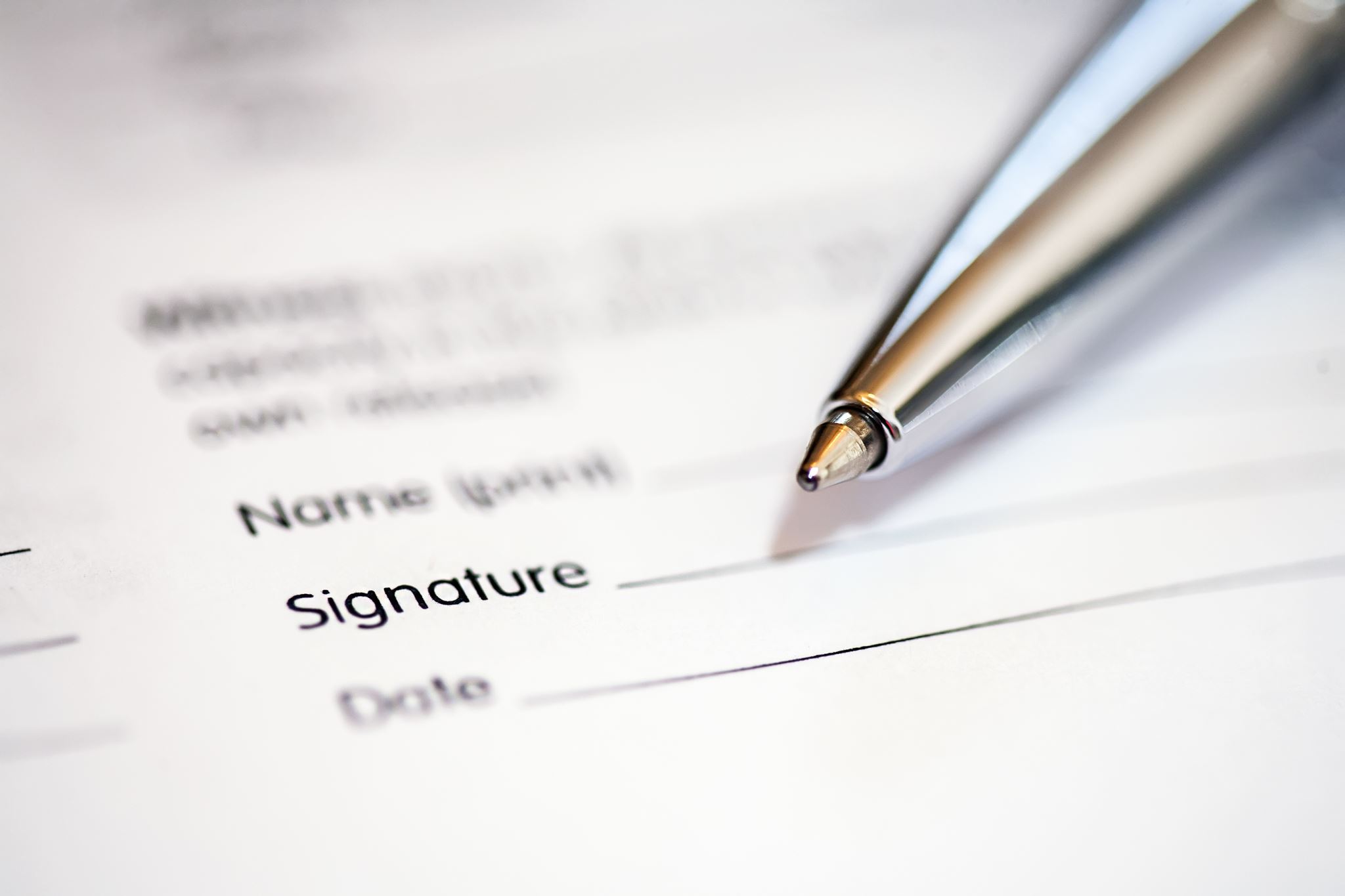 Audit of E-Procurement systems
Experience of SAI India
In addition to the traditional 3 E’s (Economy, Efficiency and Effectiveness), public sector procurement is one of the public activities most prone to misappropriation, fraud, corruption and unethical practices. Integrity in public procurement (at different stages of the process) is, therefore, key.
Public sector procurement through electronic means can cover communication and information exchange electronically; requests, submissions, responses following an electronic procedure; the procurement procedure (or parts thereof) are conducted electronically on an e-procurement platform
Public Sector e-Procurement
2
Public Sector e-Procurement (Contd.)
Security issues are a major concern
Use of electronic signatures, levels of access and other security requirements to make sure that:
Submissions and decisions are coming from the competent persons
Access to sealed bids is not possible (not even by the tendering officers) before the opening date; and equal and simultaneous access afterwards;
Strict anonymization is ensured when required (e.g. electronic reverse auctions)
3
e Procurement Platforms in India
India has two major types of e-Procurement systems:
Government e-Procurement system of  the National Informatics Centre (GePNIC), which is used by the Union and several State governments for publicising tenders, receiving bids and evaluating bids.
Government e Marketplace (GeM)  provides an end-to-end online marketplace for government for procurement of common use goods and services. It supports multiple modes – Direct procurement; e-bidding (equivalent to sealed bids); reverse auction etc.
There are other stand-alone smaller public sector e-procurement platforms
4
e Procurement Platforms in India (Contd.)
Standardization, Testing and Quality Control (STQC) Directorate of Ministry of Electronics and Information Technology has issued “Guidelines for compliance to quality requirements of eProcurement Systems”
Compliance to such guidelines is to be audited and certified by STQC
29 e-procurement systems with valid STQC certifications (Jan 2022)
5
Broadly aimed at assessing 
Integrity of different stages of bidding/ procurement process
Including scope and validity of STQC certification for e-procurement systems
Adequacy of functionalities in e-procurement system
Extent of manual/ offline interventions and approvals
Compliance to General Financial Rules and other applicable regulations
In addition to other “traditional” objectives of IT audit assignments – acquisition, development and implementation; information security; application controls; IT governance and management; operations management and BCP etc.
Approach to Audit of public sector e Procurement systems by SAI-India
6
Methodologies:
Review of documentation;
Walkthroughs and discussions with operating personnel;
Substantive testing through data analysis of e-procurement datasets
In SAI-India’s experience, substantive testing through data analysis throws up instances of failure/ risks to procurement process integrity, inadequate application controls, which may often not be detected otherwise
Audit approach (Contd.)
7
Typical audit findings
Procurement process integrity and Security related issues
STQC certification for e-procurement systems not obtained/ not valid
Non-use of digital signature for bid documents
Disaster drills not conducted
Non-segregation of duties, especially between e-Procurement IT system administration and database administration
Instances of interference with/ manipulation of the database from the backend (outside the program UI)
Non-maintenance/ non review of user access/ activity logs, tender cancellation, lack of log for deleted events
Lack of timely deactivation of users (on superannuation etc.)
Instances of bid submission and withdrawal for modification after closure of tenders; bid opening after cancellation of tenders
8
Typical audit findings (Contd.)
Multiple registration of vendors (uniqueness not ensured)
Indication of collusive behaviour/ cartelization – multiple bidders (and sometimes tendering officer) using PCs with same MAC address, same e-mail id/ mobile number
Tenders opened without approval of tender opening committee members
Poor input/ validation controls and other application controls
Vendor registration with inadequate details (Income Tax PAN, mobile number missing)
Invalid/ incomplete data elements for vendor data
Minimum bid time not ensured
Non-maintenance of historical data of user profile
9
Typical audit findings (Contd.)
Missing/ inadequate functionality or functionality not used
Non-use/ incomplete use of e-platform; manual floating of tenders
Non-submission of complete bid documents through e-procurement platform; partial offline submission of bid documents; corrigendums outside e-procurement platform
Offline bid evaluation; detailed rejections for bid rejection not captured
Non-matching with “bid capacity”
Absence of facility for blacklisting of vendors
Email alerts not sent/ not sent uniformly to bidders
All modules not rolled out, bid comparison not automated, inadequate vendor and catalogue management.
10
Typical audit findings (Contd.)
Poor project management
E-Procurement systems procurement with poorly detailed RFP
Non-implementation/ delayed implementation of envisaged modules
FRS/ SRS not maintained in many systems
Roll out without UAT signoff or with inadequate UAT
Excessive front loading of project cost
Implementation issues
Delays at various stages of individual procurement bids (beyond benchmarks) – order placement; delivery; payment
Lack of adequate competition – single bids; repeated placement of orders to same seller through direct order/ marketplace
11
Sale of products at abnormally low prices; unusual variations in prices
Non-mapping of conditions of ‘catalog management’
Inadequate/ delayed/ non- resolution of incidents; non-categorization of incidents
Typical audit findings (Contd.)
12
Thanks!
13